性別平等研習--你我都行教案分享
主講者：崑山國小
能從繪本故事中，敏感察覺性別刻板印象，並透過討論及內容演出，思考其中問題，學生對於故事中男與女，公主與王子皆有刻板印象，透過此次活動希望能顛覆性別刻板印象。
能從故事中探究性別刻板化印象議題
明白不同性別都能擁有各種能力
能瞭解職業的選擇不以性別為分工依據，而以能力及興趣為考量
能發揮所長，不受性別的
限制，並學習彼此尊重
引起動機
   活動-向前走向後走
   教師詢問學生一些問題，讓學生就自己感受，覺得是正向或負向的形容詞（1-10），如：活潑、大方、陰柔、陽光、溫柔、體貼、好動、男人婆、娘娘腔。
依自己感受決定所站的位置
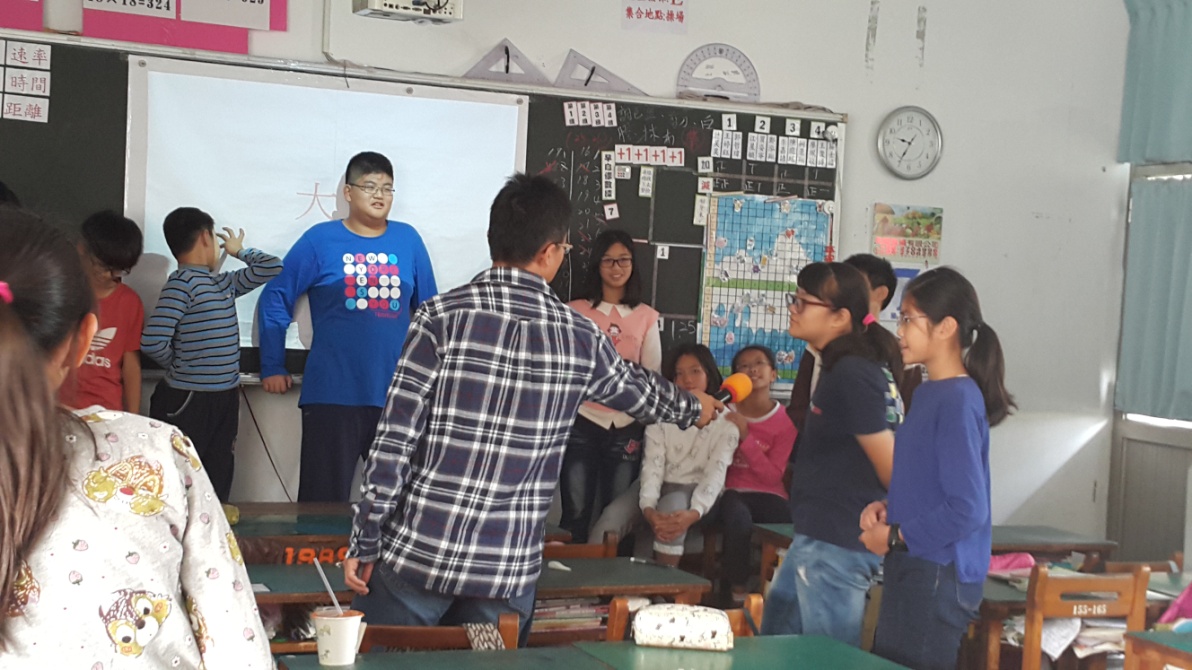 讓學生就他的感受向同學分享
影片連結1
學生普遍對貼心、陰柔、男人婆、娘娘腔有較大反應，覺得肉麻或噁心不喜歡
教師統整：每種特質都是中性形容詞，無好壞之分，同學可思考自己想法的由來及對自己的影響
「頑皮公主不出嫁」問題討論
1.故事中史瑪蒂公主是一個怎樣的女孩？
2.故事中的史瑪蒂公主有哪些朋友？
3.城堡外的王子們為什麼費盡心思的想要和史瑪蒂公主結婚？
4.王子們都是勇敢而強壯的嗎？
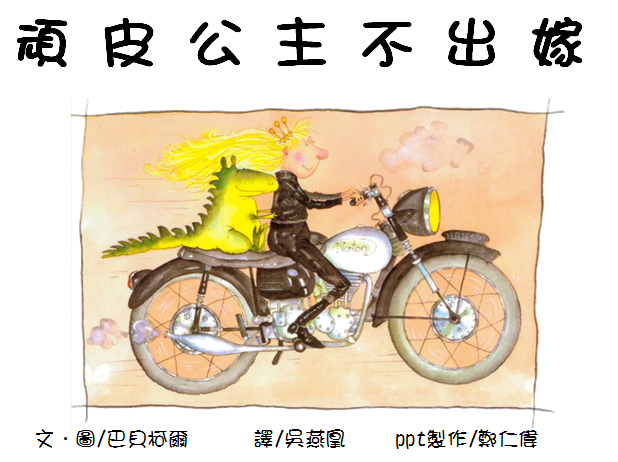 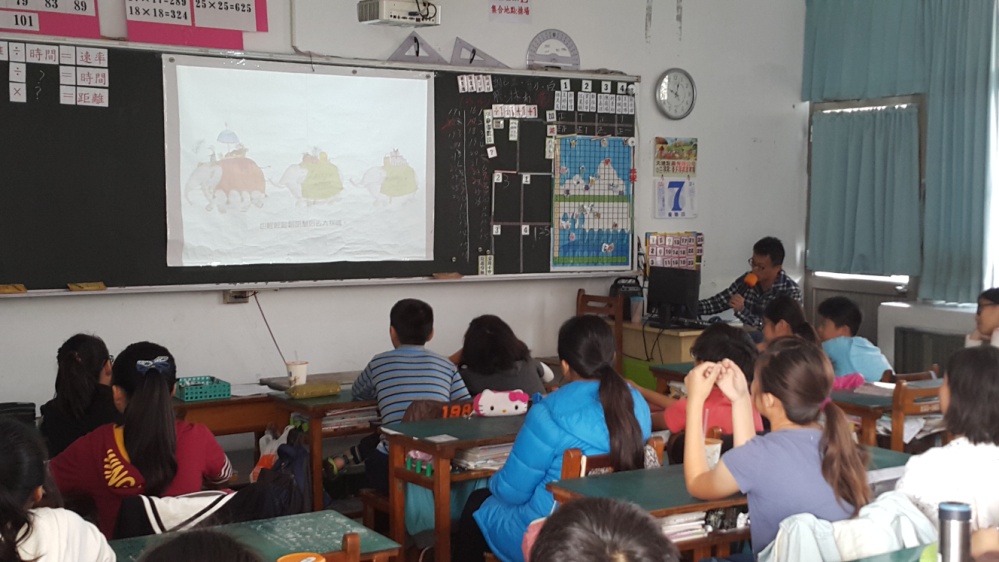 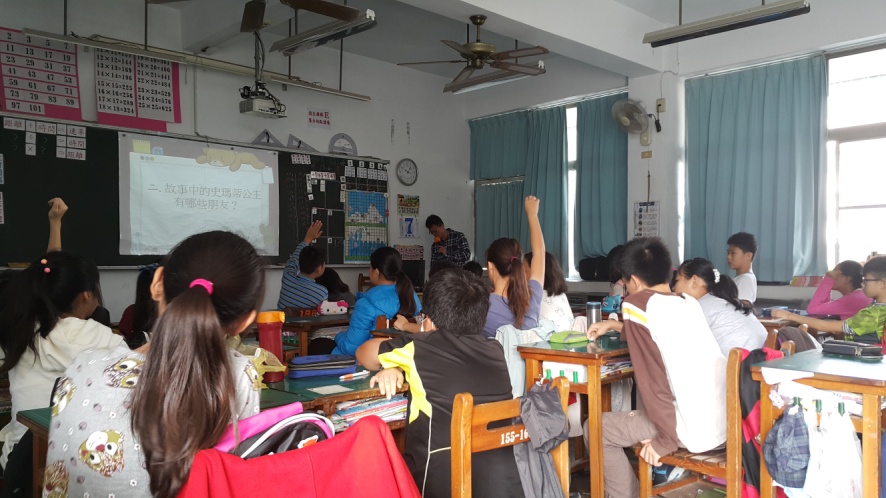 教師歸納，引導學生思考外在美與內在美的輕重問題，女性也可以勇敢的追求自己的快樂人生。
完成學習單
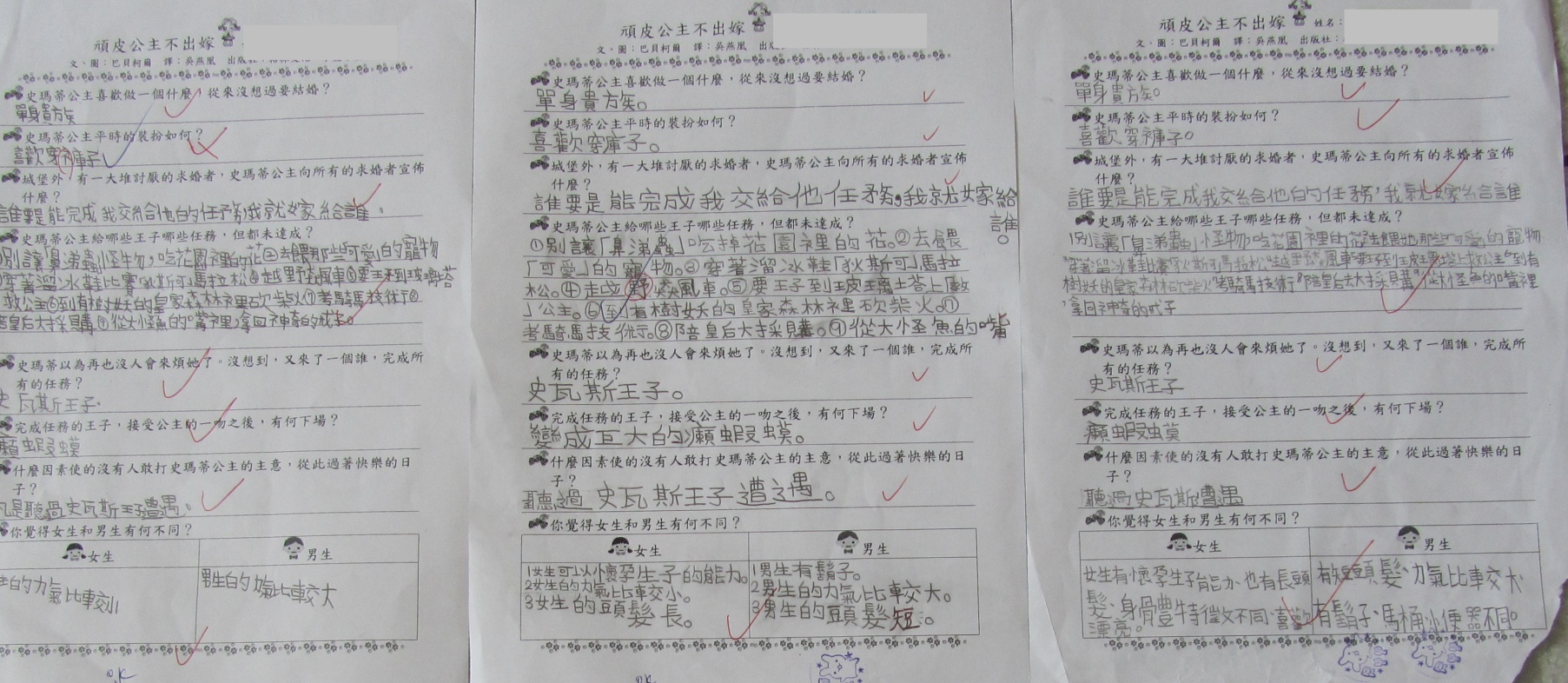 活動-貼貼樂
  教學準備：簡報檔寫上「照顧小孩、祕書、玩洋娃娃、廚師、醫生、護士、玩機器人、校長、運動員、警察、空服員、軍人」 名稱。便利貼（分二大組每生6張寫上自己的號碼）。
老師揭示每張名稱並簡單解釋性質。
不宜告知是女生或男生來做這件事
指導兒童在自己的便利貼上面寫上座號和紙卡上的名稱各6張，示範如下：
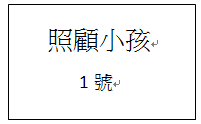 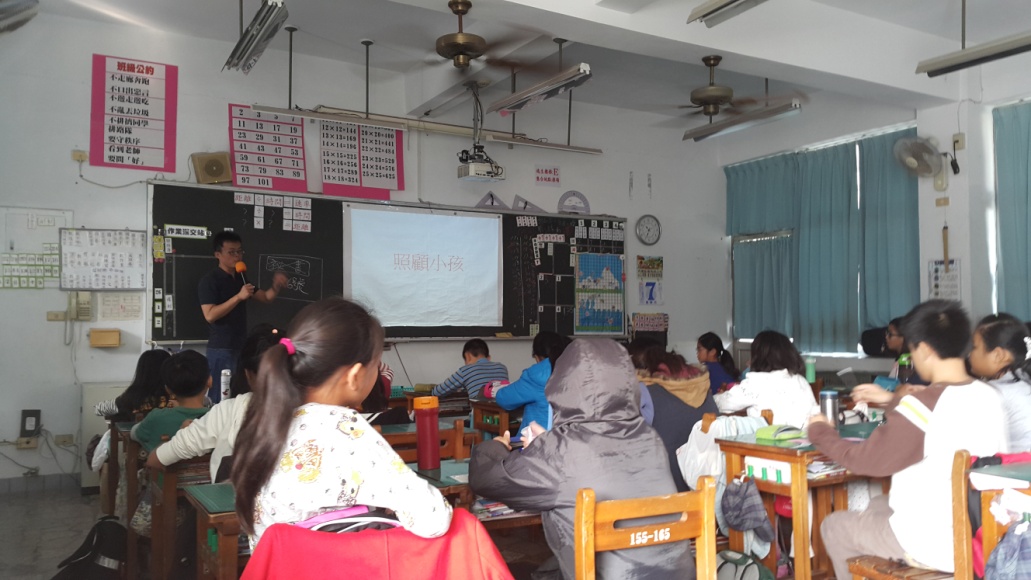 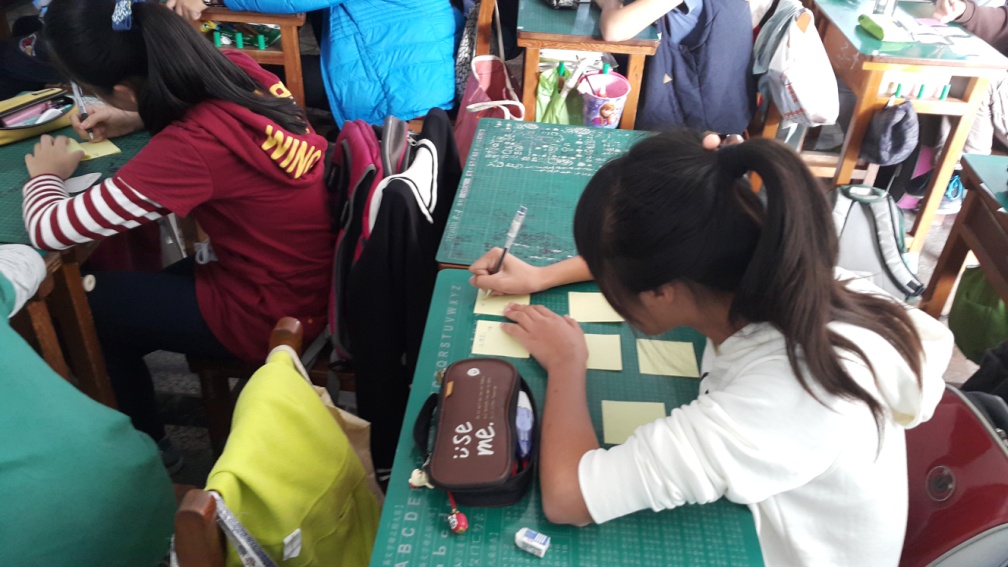 老師在黑板上張貼女生做、男生做、男女都可以三張紙卡。
請兒童想一想現在手上的紙卡如照顧小孩，你覺得比較適合放在女生做、男生做、男女都可以的哪一個位置。用同樣的方法，擺放好所有的紙卡
老師觀察學生的個別差異及性別差異
說說看你為什麼要貼在這個地方？
你是否有看過不同性別的人在做這件事？
如果是你，你覺得你會去做那件事嗎？
你覺得應該如何對待和你不同興趣及嗜好的人？
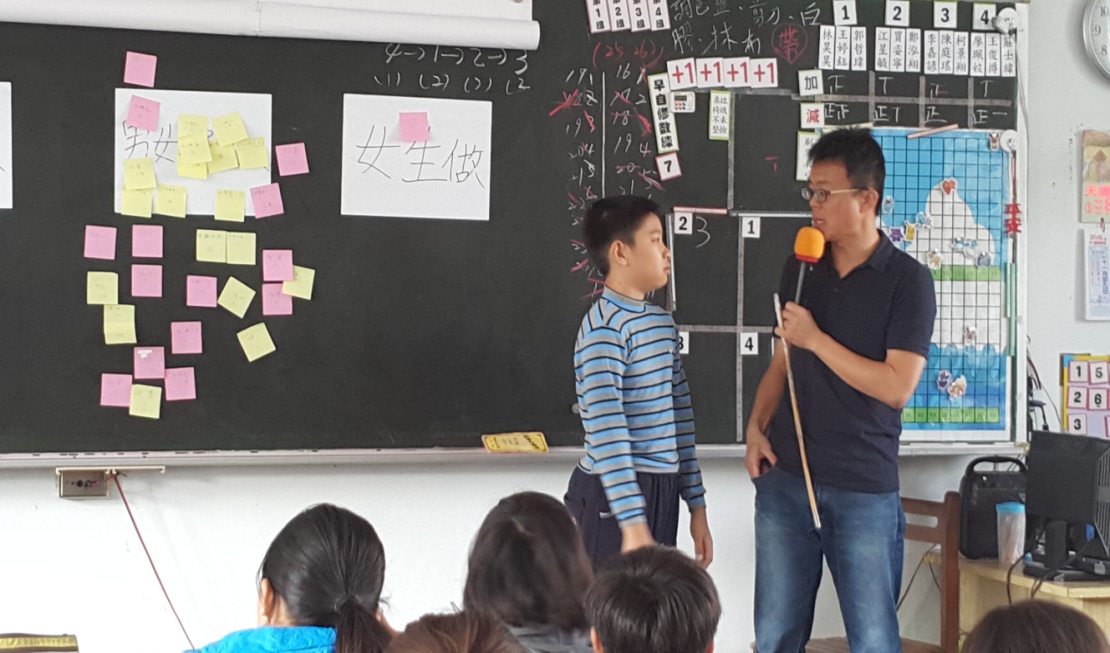 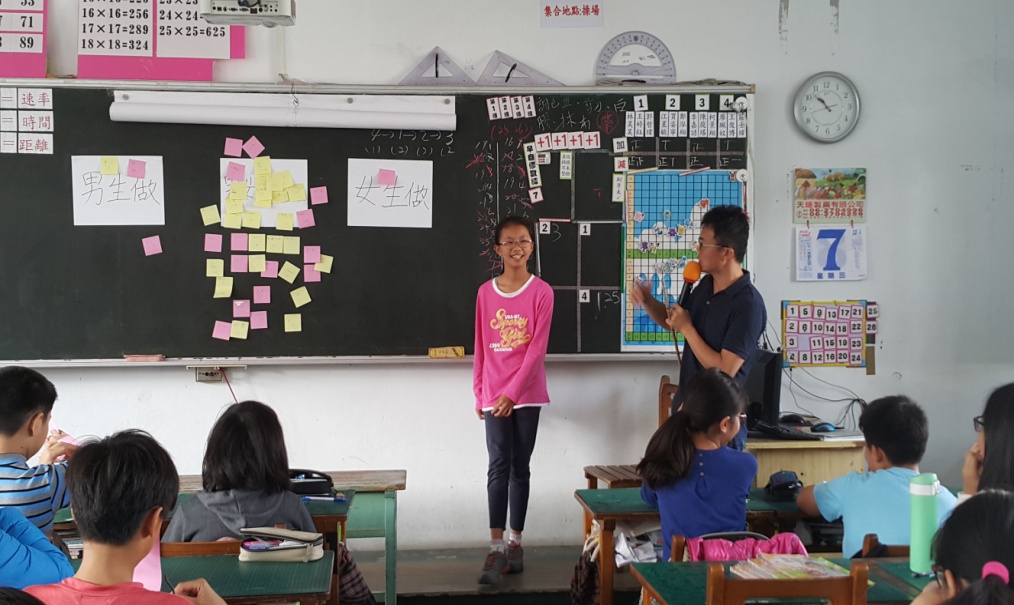 影片連結2-1
影片連結2-2
第二節  職業不分性別
乾坤大挪移：討論完後，請兒童想想看有沒有想要更換便利貼的位置
請兒童發表更換位置的理由
影片連結3
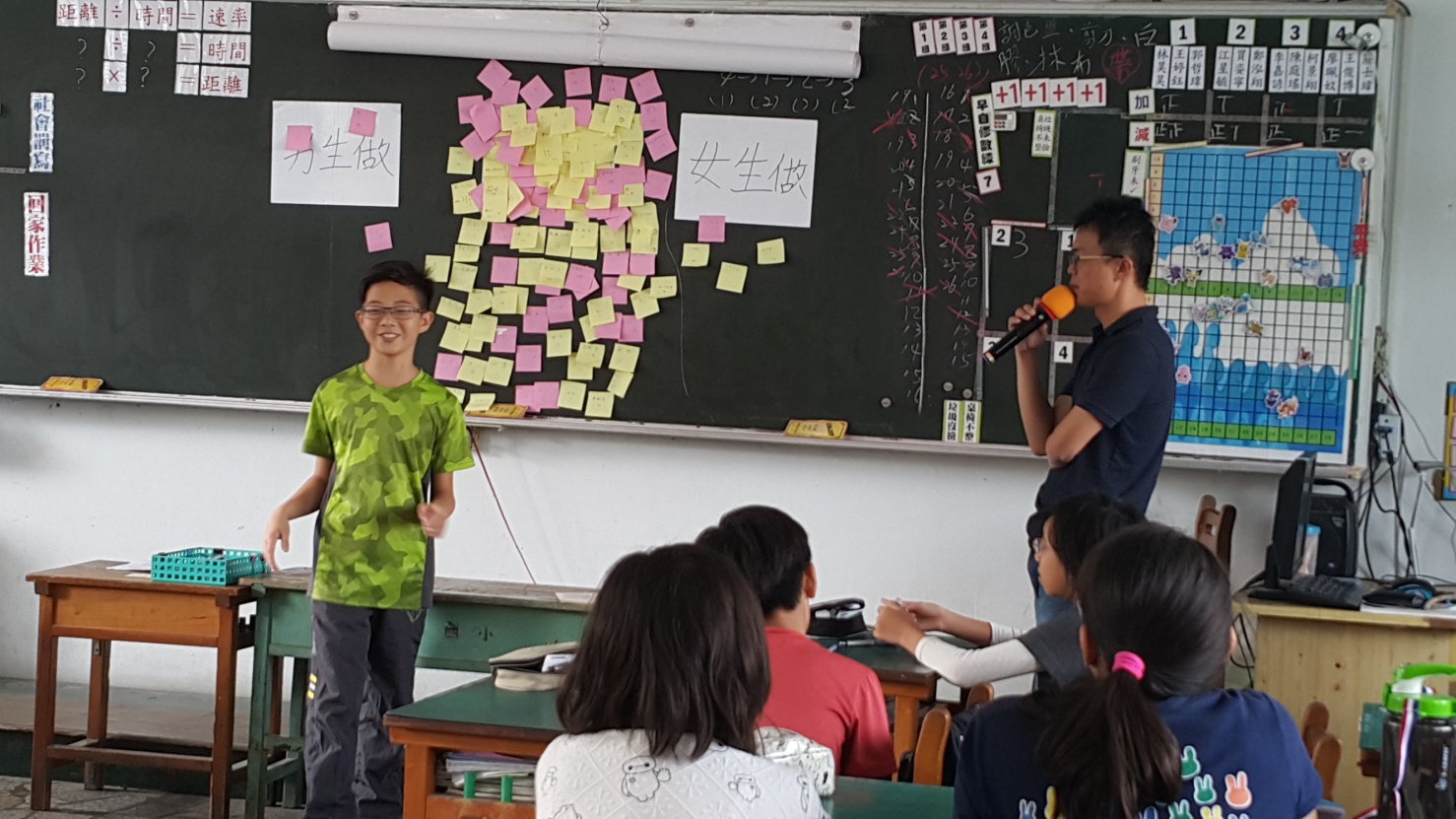 職業不是以性別來劃分，而是根據興趣與能力來考量。瞭解自己的特性及優點，發揮所長，就能開創屬於自己的一片天
省思：
「適合」放在哪位置，後來沒強調
一張名稱就將便利貼撕下，進行下題
高年級較聰明，知道在上性平的課
同學間會干擾影響
連2節的課，影響此節活動進行
空服員比較有明顯性別差異
學習兩性間的互動與合作，劇中角色沒有性別限制，讓孩子跳脫性別來進行演出。
全班分成四組，將故事分為四大部分，每組各負責一大部分，不用整本演完
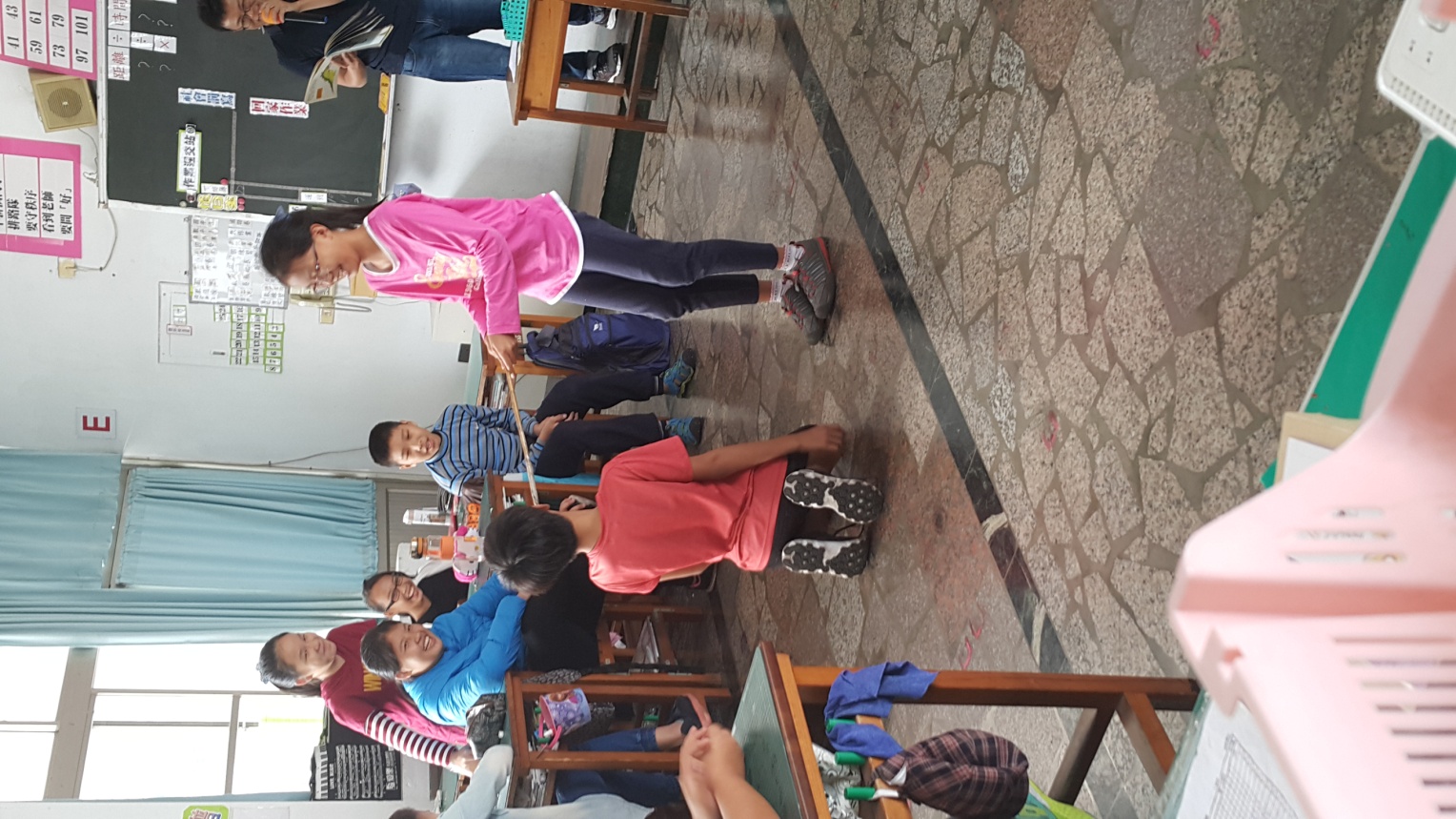 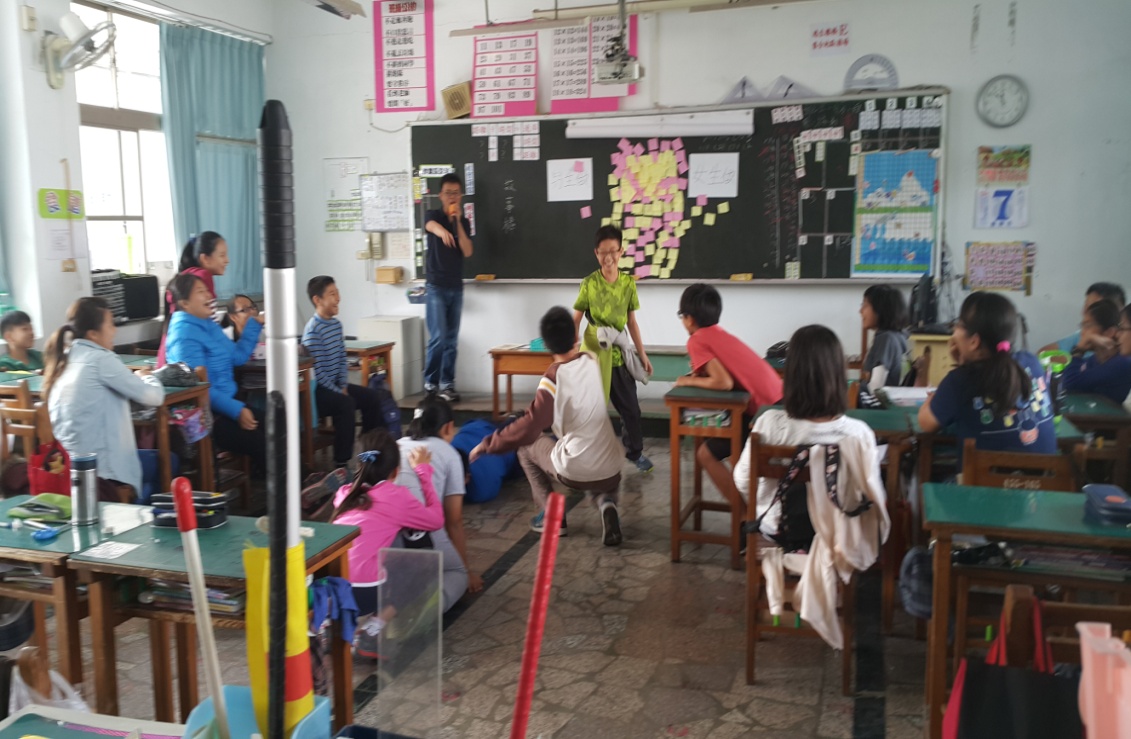 影片連結4
短片欣賞
性別與職業 那一年我們一起追夢
https://www.youtube.com/watch?v=anpi1BRwcsc
人物舉例說明：
           徐慧茹（女飛行員）
           張美玉泌尿科醫師（第二位女性）
           吳季剛（玩芭比男孩）
           林國基（自創芭比娃娃「美寧姑娘）
論說文寫作，讀寫聯繫(翰林L7助人助己)
  ------職場不分男女，尊重兩性平等